DIVISIÓN DE CIENCIAS BÁSICAS
LABORATORIO DE QUÍMICA

Práctica:
FUERZAS INTERMOLECULARES
Objetivos
El alumno:
1.	Distinguirá el tipo de atracciones intermoleculares de algunas sustancias.
2. Comprenderá las diferencias entre una molécula polar y una molécula no polar.
3. Observará el fenómeno de solubilidad con algunos disolventes.
Enlace químico
Un enlace químico es la atracción que existe entre dos o más átomos, que los hace mantenerse juntos reduciendo así la energía potencial de sus electrones.
Existen tres tipos generales de enlace el covalente, el iónico y el metálico.
Solubilidad en agua
p. f.       p. eb.
Densidad
Enlace covalente
Un enlace covalente se forma cuando dos átomos comparten sus electrones de valencia. Este tipo de enlace se subclasifica dependiendo de la diferencia de electronegatividad de los átomos participantes.
A — B
DEN = 0
Enlace Covalente Puro
d(–)
d(+)
A      — B
0 < DEN  1.6
Enlace Covalente Polar
(+)
(–)
Enlace Iónico
A            B
1.6 < DEN
Enlace iónico
Un enlace iónico se forma cuando se transfiere uno o más electrones de valencia de un átomo a otro (del menos electronegativo al más electronegativo), creando así iones positivos y negativos. Este enlace se forma comúnmente cuando la diferencia de electronegatividades entre los dos átomos participantes es mayor de 1.6.
Ejemplo
Qué tipos de enlace presenta la molécula hipotética siguiente:
+
–
+          –
Polar (Dipolo)
Iones
Fuerzas intermoleculares
Tipos de moléculas:
No polar
+
–
+
+           –
–
+           –
+           –
+           –
Fuerzas intermoleculares
Tipos de interacciones entre moléculas:
+
+
–
–
Ion-ion
Ion-dipolo
Dipolo-dipolo
+
+
–    +
+           –
–    +
+           –
–    +
–    +
–    +
Fuerzas intermoleculares
Tipos de interacciones entre moléculas:
Ion-dipolo inducido
Dipolo
inducido
Dipolo-dipolo inducido
Dipolo
inducido
Dipolo
momentáneo
Dipolo
momentáneo
Dipolo
inducido
Dipolo momentáneo-dipolo inducido
Fuerzas intermoleculares
Con iones
ion-ion
ion-dipolo
ion-dipolo inducido
Sin iones
Fuerzas de Keesom
Dipolo-dipolo
Fuerzas de van der Waals
Fuerzas de Debye
Dipolo-dipolo inducido
Fuerzas de London
Dipolo momentáneo-dipolo inducido
d
d
(-)
(+)
La molécula de agua
En la molécula de agua, el oxígeno tiene dos enlaces covalentes con átomos de hidrógeno y dos pares electrónicos libres.
La molécula de agua
La molécula de agua tiene una parte positiva y una negativa.
−
−
−
−
+
+
+
+
−
−
−
+
+
+
−
−
−
−
+
+
+
+
La molécula de agua
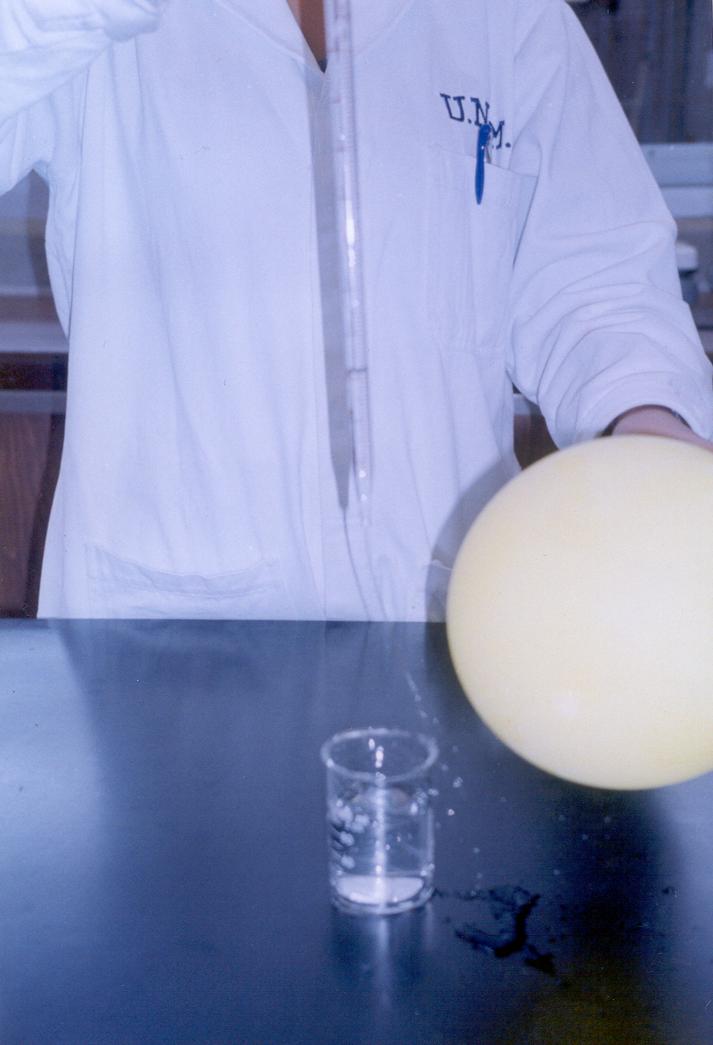 Video 1
Video 2
La molécula de agua
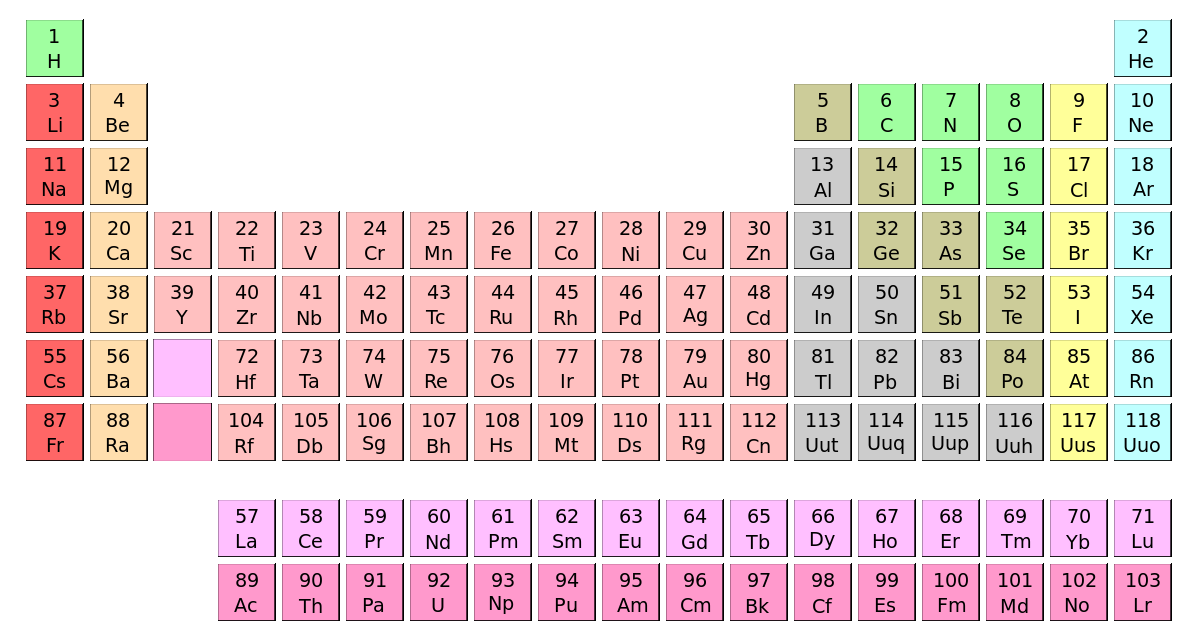 https://es.wikipedia.org/wiki/Archivo:Tabla_elementos.svg
H2Te  (ácido telurhídrico)
H2Se  (ácido selenhídrico)
H2S    (ácido sulfhídrico)
H2O    (agua)
La molécula de agua
p. eb.  - 2.2 [oC]
p. eb.  - 41.25 [oC]
p. eb.  - 60.2 [oC]
p. eb.  ̴  70 [oC]
¡ 100.0 [oC] !
La molécula de agua
En la molécula de agua, el oxígeno tiene dos enlaces covalentes con átomos de hidrógeno y dos pares electrónicos libres.
d(+)
d(+)
d(+)
H
H
H
H
d(-)
d(-)
d(-)
O
O
O
O
H
H
H
H
d(+)
d(+)
d(+)
Enlaces por puente de hidrógeno
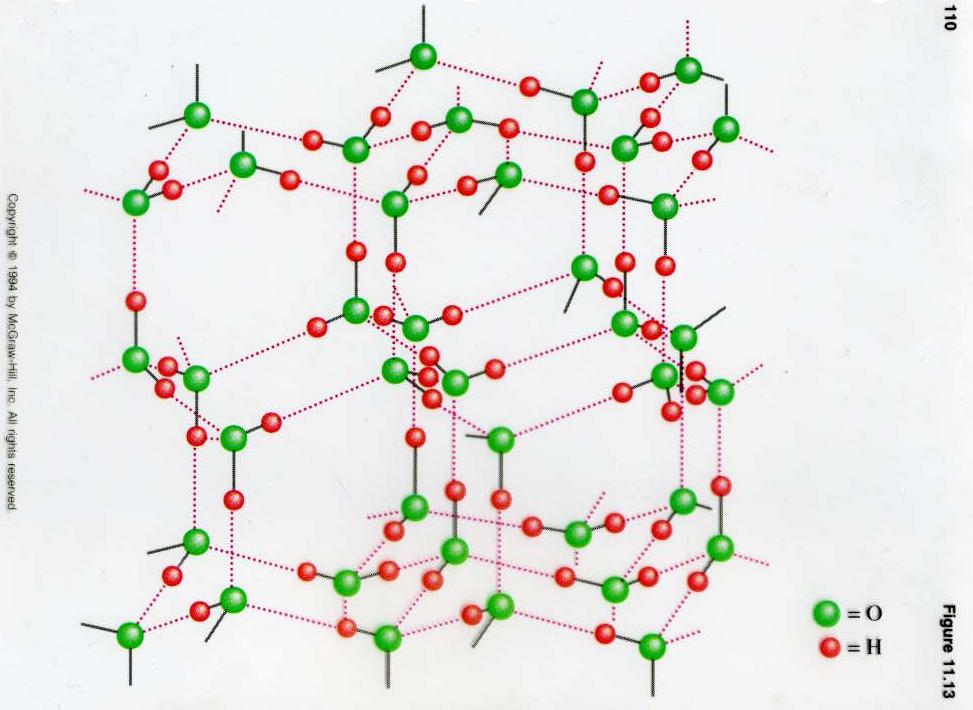 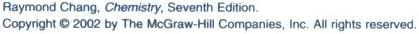 La molécula de agua
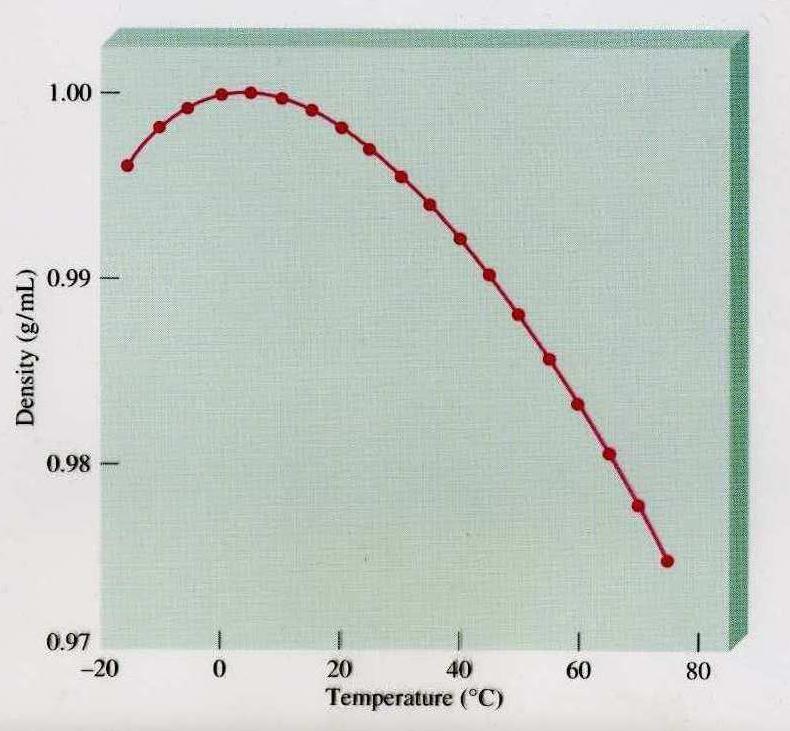 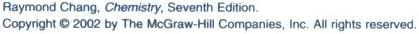 La molécula de agua
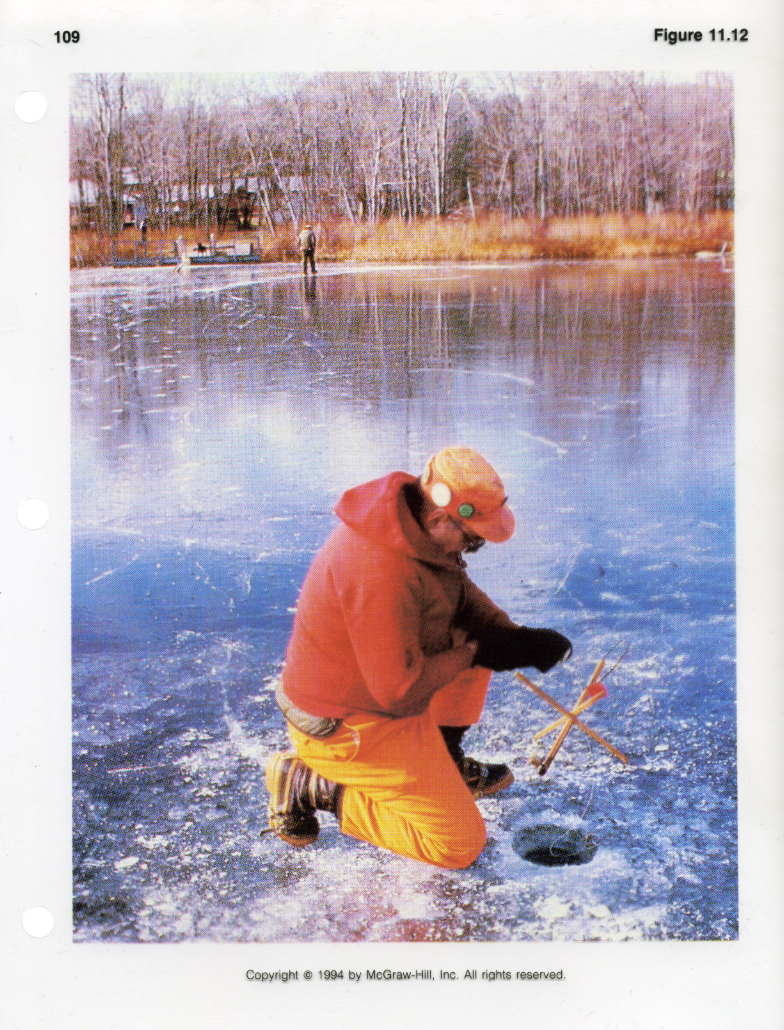 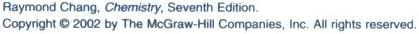 La molécula de agua
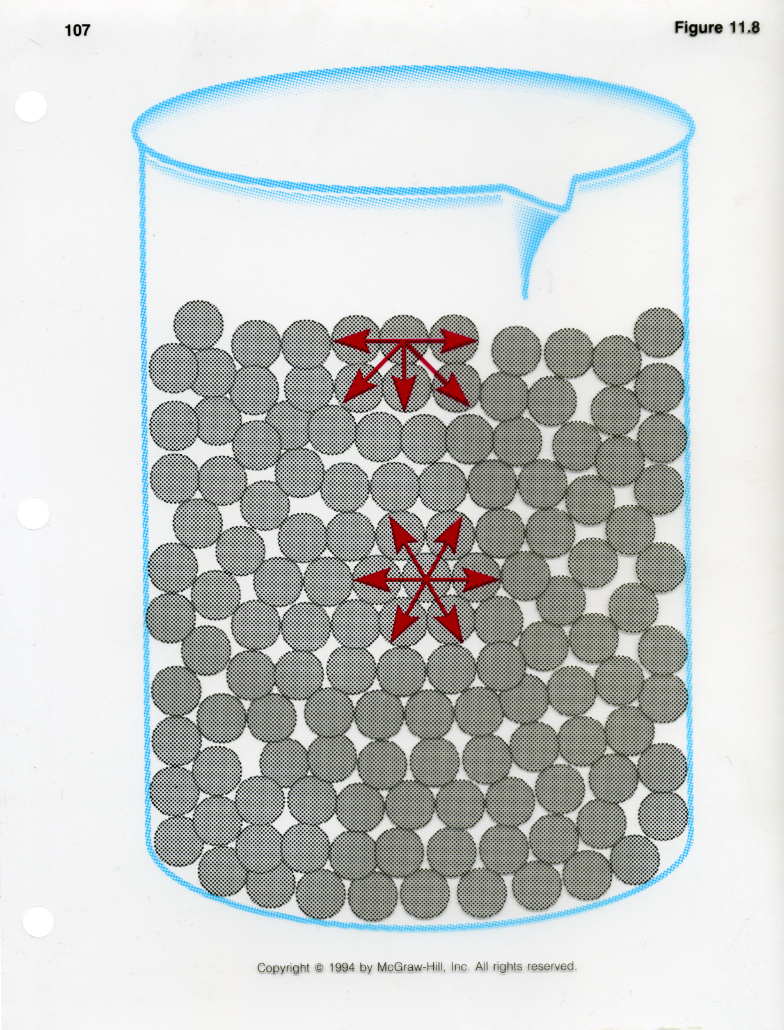 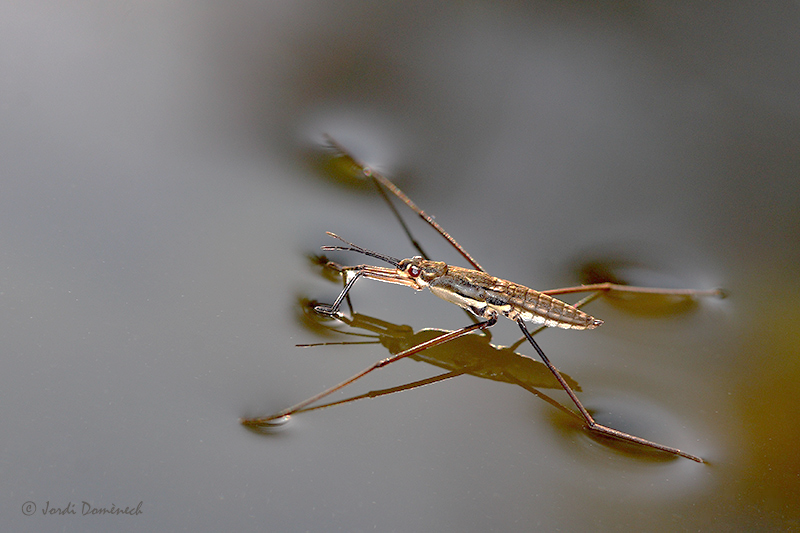 http://www.fotonatura.org/galerias/fotos/179024/
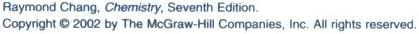 Tensión superficial
Tensión superficial (cohesión)
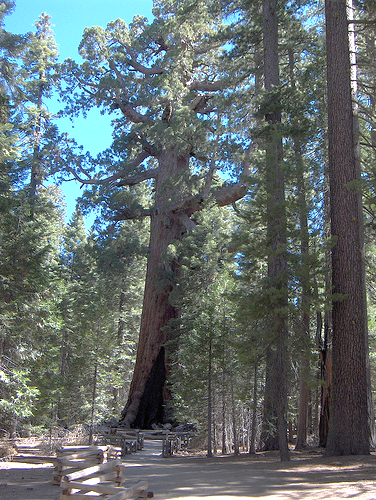 http://www.tempsdoci.com/Yosemite_estados_unidos.php
Capilaridad
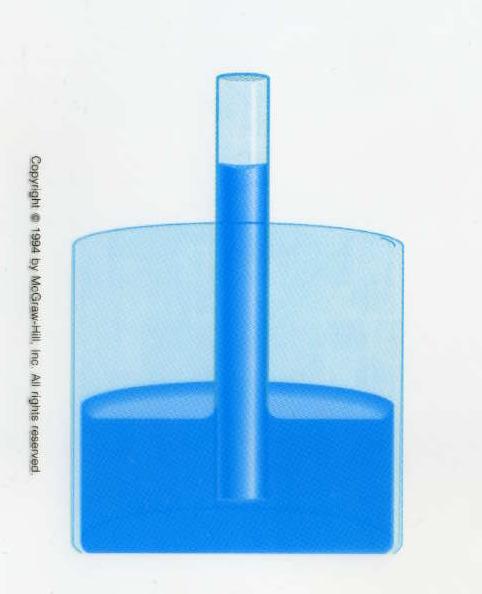 Capilaridad (adhesión)
Equipo y material
a) 11 tubos de ensayo.
b) 1 gradilla.
c) 1 espátula de doble punta.
d) 5 pipetas de 1 [ml] o frascos con gotero.
e) 1 propipeta.
Reactivos
1) Agua destilada
2) Metanol, CH3OH
3) Hexano, C6H14
4) Ácido acético glacial, CH3COOH
5) Acetona, CH3COCH3
6) Permanganato de potasio sólido, KMnO4
7) Cloruro de sodio, NaCl
Desarrollo
ACTIVIDAD 1
El profesor verificará que los alumnos posean los conocimientos teóricos necesarios para la realización de la práctica y explicará los cuidados que deben tenerse en el manejo de las sustancias químicas que se emplearán.
Desarrollo
ACTIVIDAD 2
1. Enumere los tubos de ensayo del 1 al 11 y colóquelos en la gradilla.
2. Adicione 10 gotas de cada disolvente en el tubo de ensayo, como lo muestra la columna del disolvente 1 de la tabla 1.
3. Posteriormente adicione 10 gotas de disolvente 2 como se indica en la tabla 1 y agite cada tubo.
4. Anote sus observaciones en la Tabla 1.
Desarrollo
ACTIVIDAD 3
1. En el tubo de ensayo que tiene la mezcla agua y hexano (tubo 3), añada 5 gotas de acetona y anote a cuál de las dos fases (agua o hexano) se incorpora la acetona. ¿por qué?
2. En el tubo de ensayo que contiene la mezcla de agua y acetona (tubo 10), adicione cloruro de sodio utilizando la punta de la espátula y agite. ¿Qué sucede y por qué?
3. En un tubo de ensayo (tubo 11) agregue un cristal de permanganato de potasio y adicione 10 gotas de hexano y agite. Ahora adicione acetona de gota en gota, agitando después de cada adición, hasta completar 20 gotas. Explique lo sucedido comparando las fuerzas intermoleculares que se dan entre el permanganato de potasio y el hexano.
Desarrollo
ACTIVIDAD 4
1. En la Tabla 2, escribe el tipo de fuerzas intermoleculares que actúan en cada combinación de disolventes.
Créditos
Autor:
M. C. Q. Alfredo Velásquez Márquez

Actualización y autorización:
Q. Antonia del Carmen Pérez León
Jefa de la Academia de Química

Revisores (2017):
Dra. Arianee Sainz Vidal	Ing. Dulce María Cisneros Peralta
Q. Adriana Ramírez González	Q. F. B. Nidia García Arrollo
Dra. Patricia García Vázquez	Dr. Alberto Sandoval García
M. en A. Violeta Luz María Bravo Hernández	M. en C. Luis Edgardo Vigueras Rueda
Dra. María del Carmen Gutiérrez Hernández	M. en C. Miguel Ángel Jaime Vasconcelos
M. A. I. Claudia Elisa Sánchez Navarro	Biol. Miguel Alejandro Maldonado Gordillo
Q. Yolia Judith León Paredes	I. Q. Guillermo Pérez Quintero
I. Q. Hermelinda C. Sánchez Tlaxqueño	I. Q. José Luis Morales Salvatierra
	
Profesores de la Facultad de Ingeniería, UNAM